Build your career journey
[Speaker Notes: Title slide]
What we do
Innovate excellence
Develop excellence
Inspire excellence
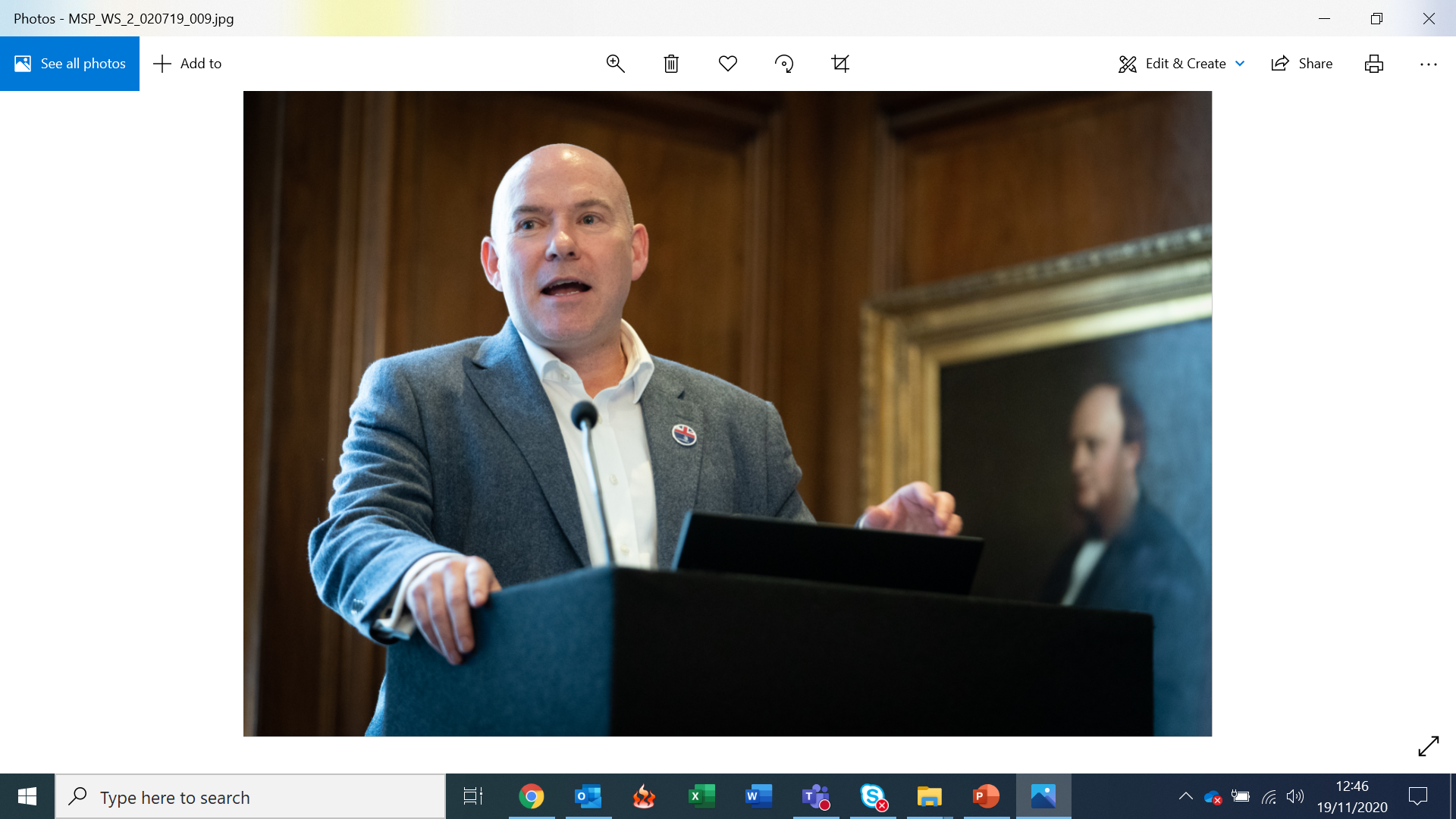 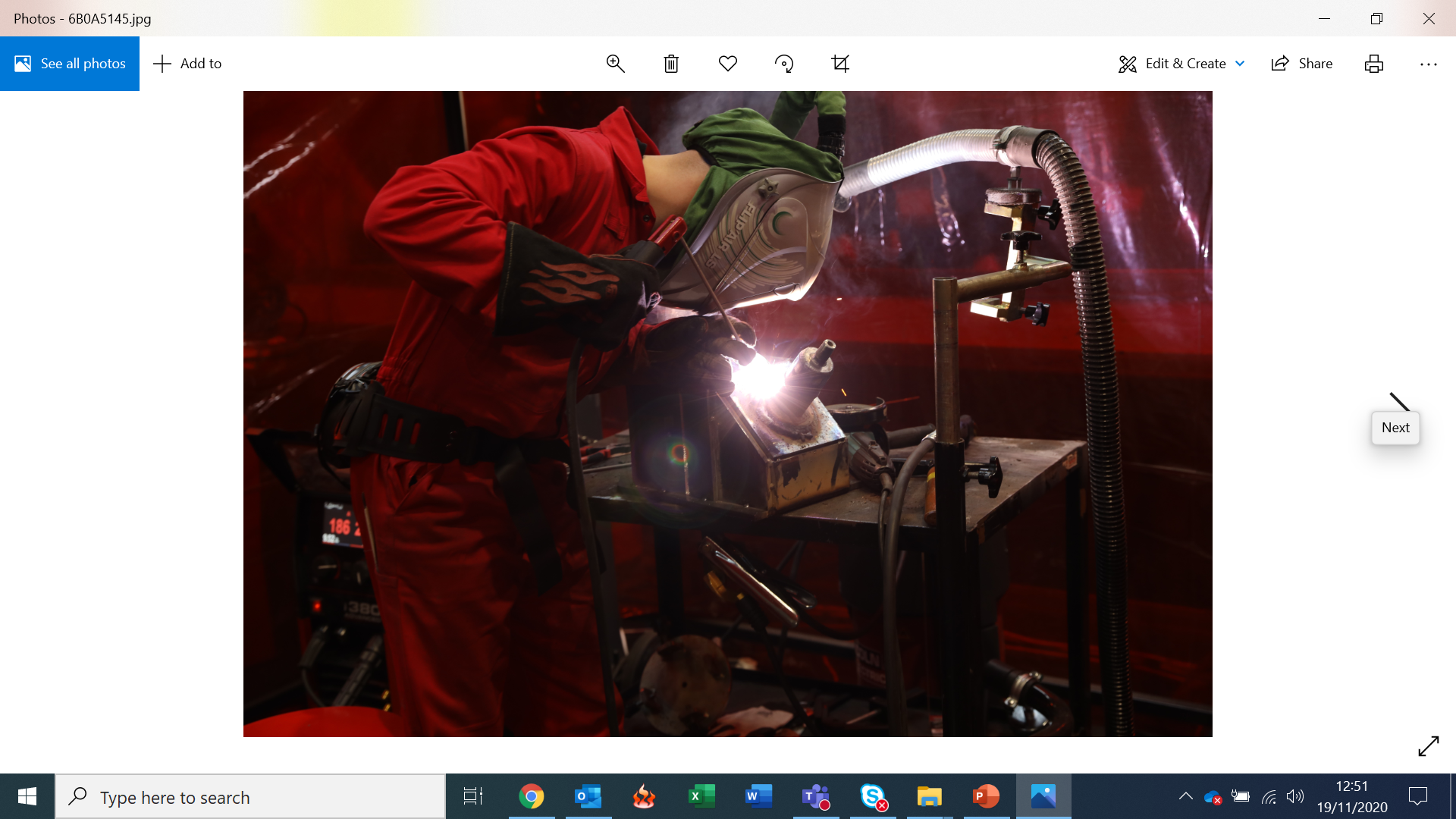 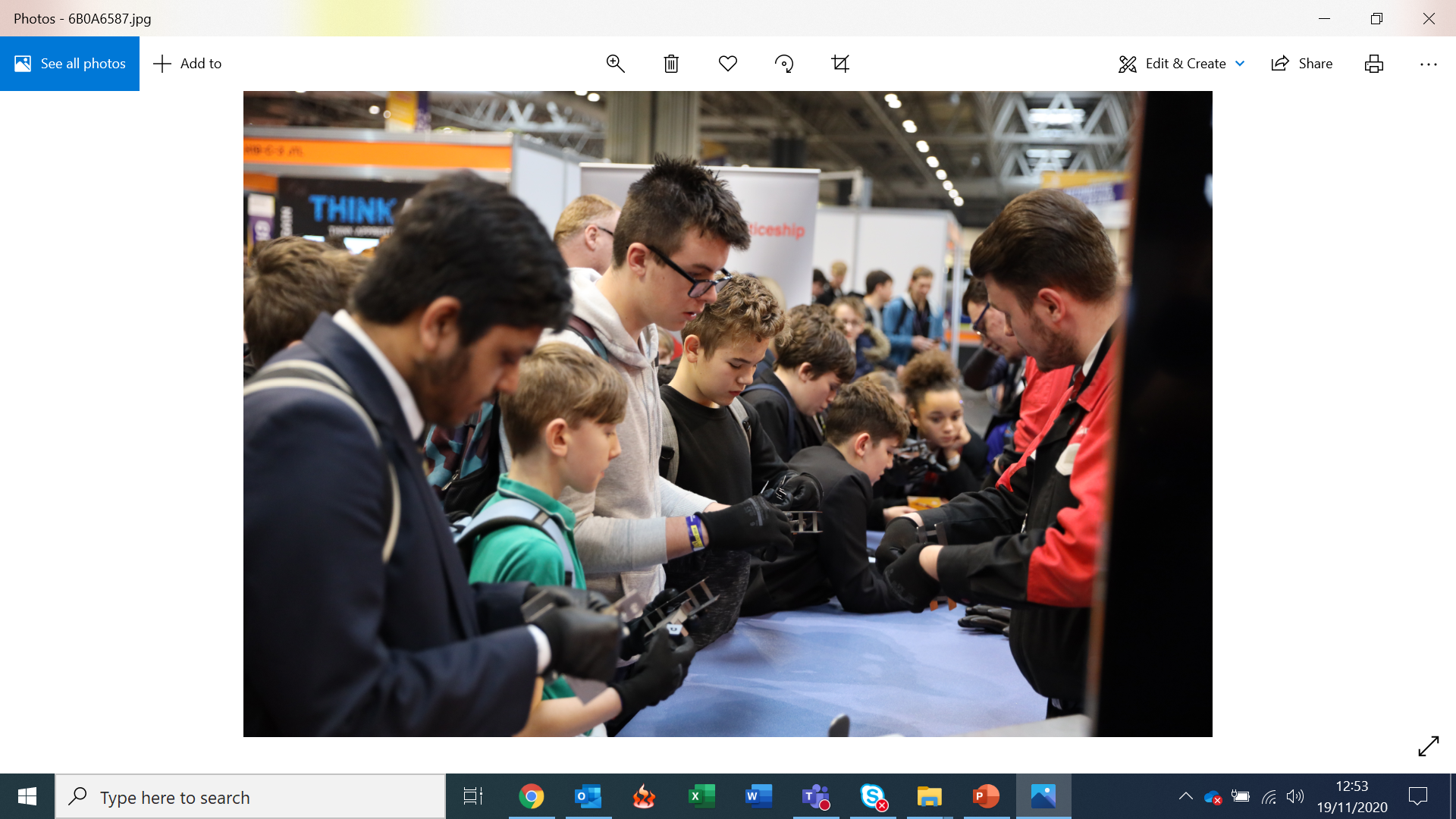 We innovate to mainstream global excellence to help improve standards of teaching, training and assessment through international benchmarking to help young people, employers and the UK economy succeed.
We inspire young people via our careers advice resources to choose excellence through apprenticeships and technical education as a prestigious career route on their path to reaching their potential, whatever their background.
We develop excellence in young people by testing and assessing their skills and knowledge against their peers through our national and international competitions programmes, improving their confidence and potential.
[Speaker Notes: Standard slide and pic]
By the end of this session, you will learn:
How you can build the skills and experience needed for successful employment/ self-employment.
How to look forward over the next five to ten years and identify key activities in your ‘countdown to employment’.
Recognise the importance of taking control of your future & Identify options that interest and motivate you to do your best.
1
<Title of presentation>
[Speaker Notes: Standard slide]
Visualise your future
What is important to you?
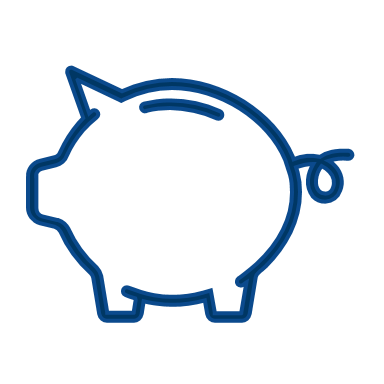 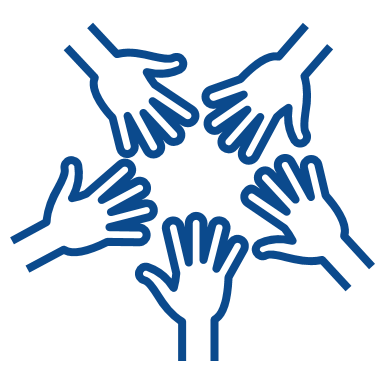 MAKING A DIFFERENCE

POWER  

PEOPLE

ENVIRONMENT
MONEY
                        
                     KUDOS  

                     TRAVEL
                   
			CAREER  SATISF
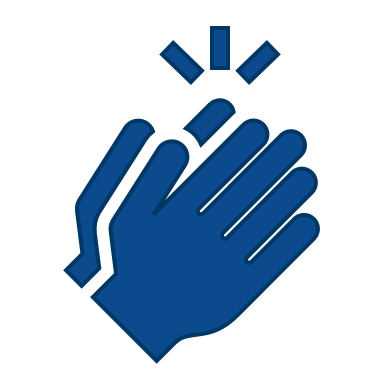 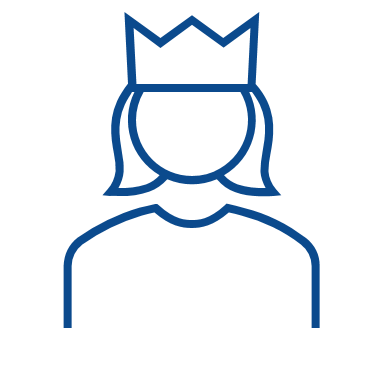 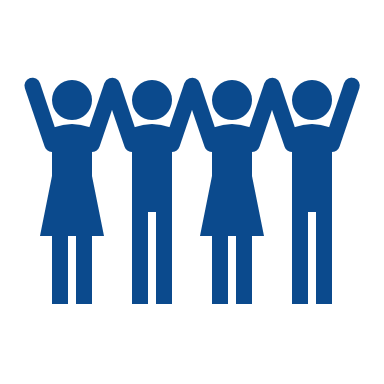 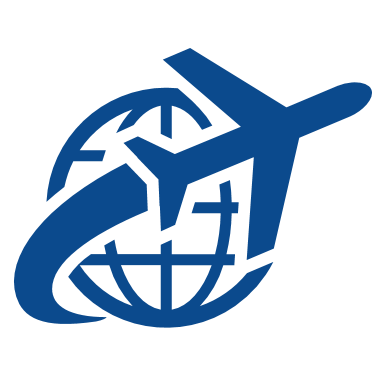 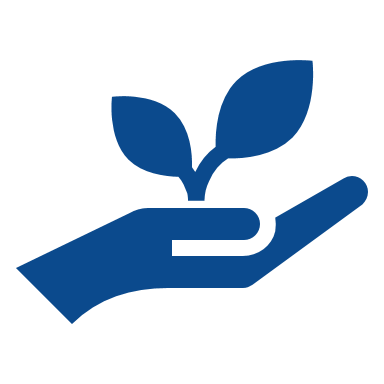 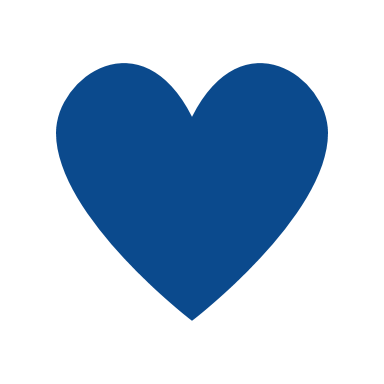 4
Getting the job
Usually, it is a good job that allows people to fulfill their potential and ambitions.  
Whether you want to travel, save the environment, buy a great house/car/holidays, you will need a job to support you or to make those ambitions a reality.   
Do you think that at your age you can take steps to get a great job in 5/10/15 years?
5
Activity

Complete the reflection sheet to show what it is you have learnt from the session today.